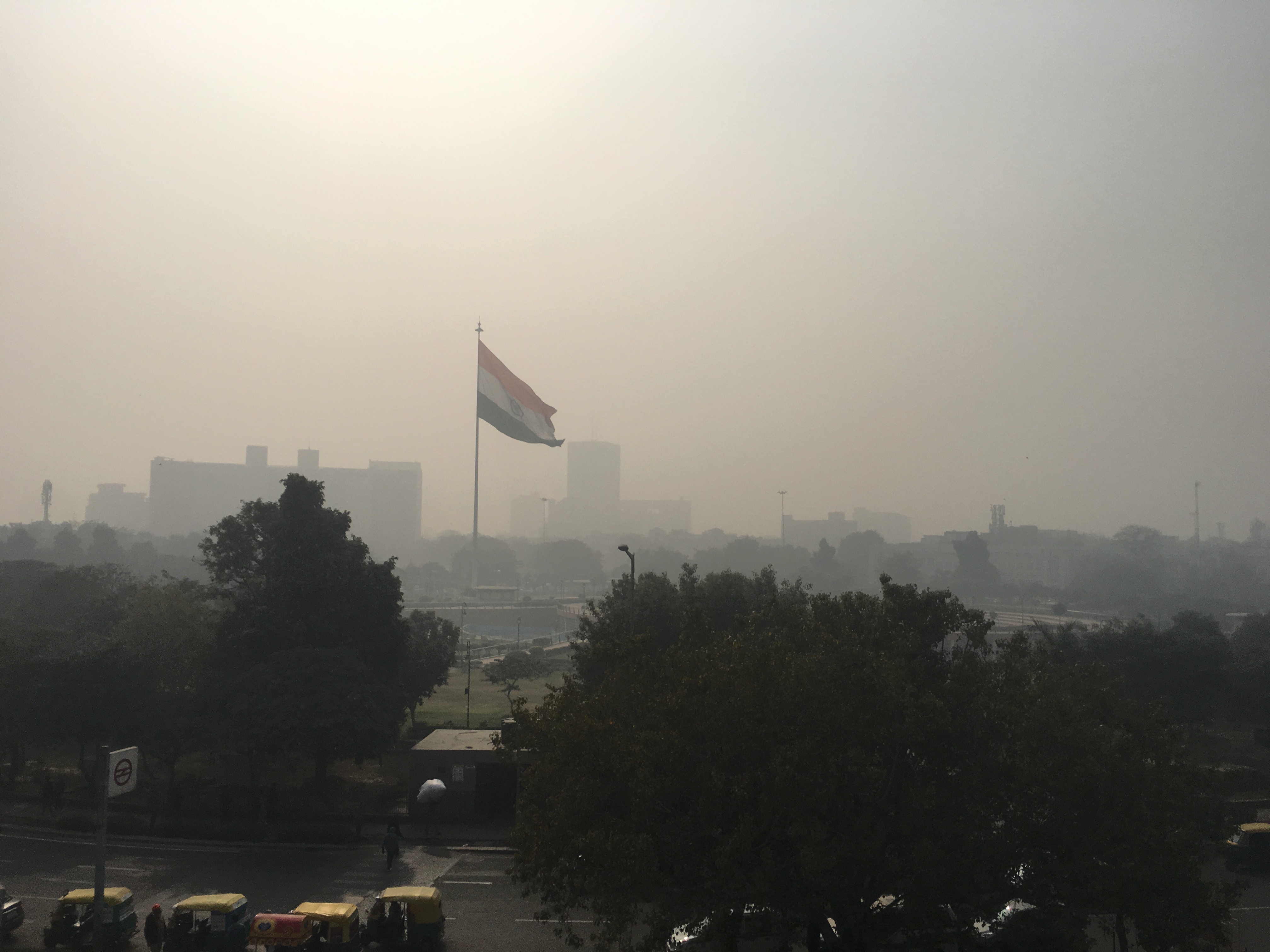 Inferring aerosol sources using multi-pollutant, low-cost air quality sensors
DAVID HAGAN, JESSE H. KROLL, SHAHZAD GANI, JOSH APTE, SAHIL BHANDARI, LEA HILDEBRANDT-RUIZ, KANAN PATEL, AND GAZALA HABIB
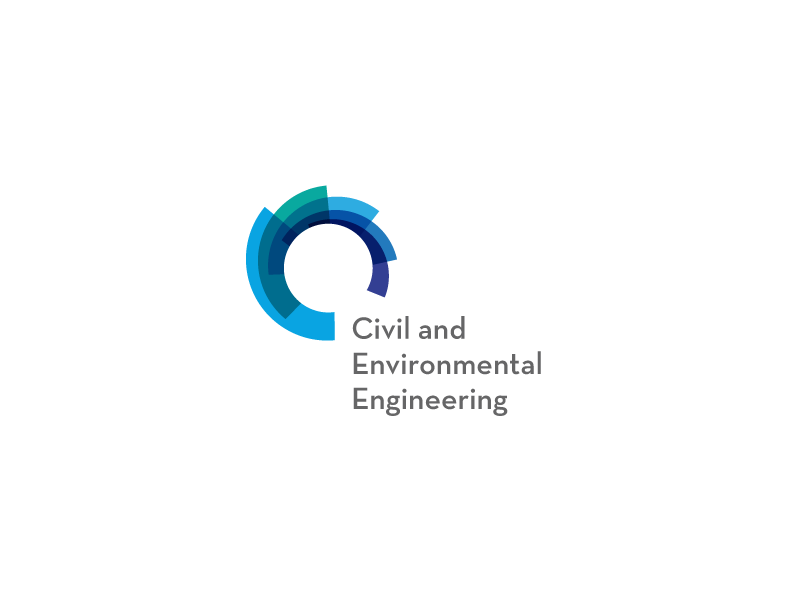 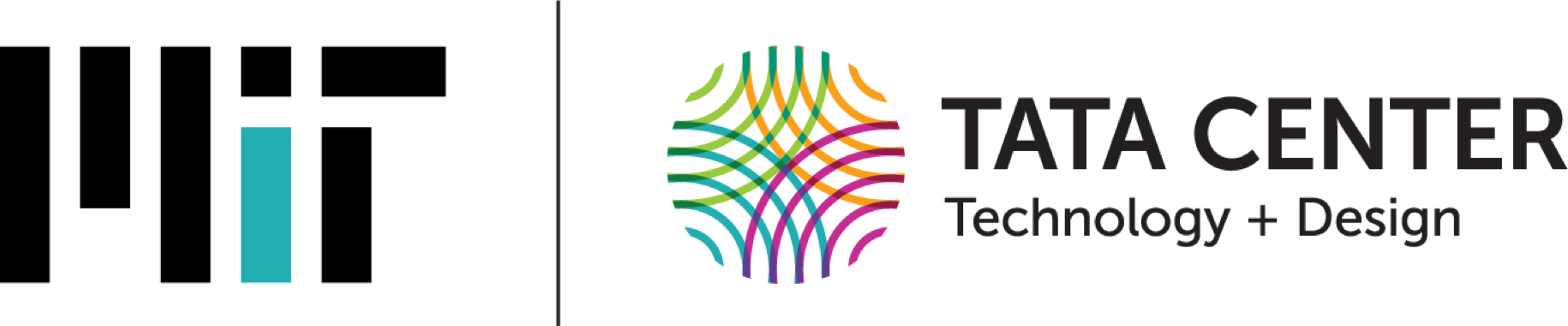 [Speaker Notes: Hi everyone]
EXPOSURE TO AIR POLLUTION INCREASES MORBIDITY AND MORTALITY
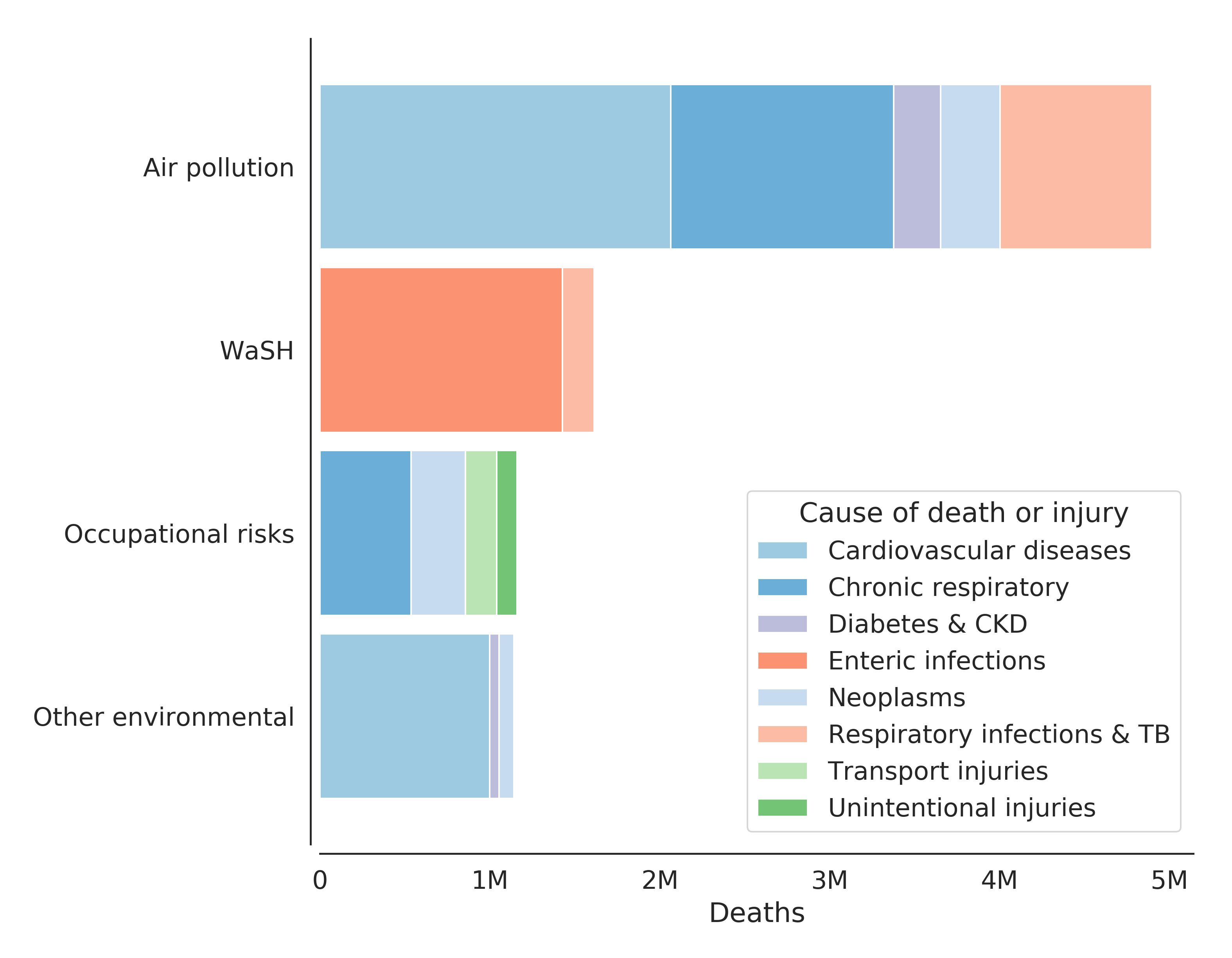 Between 4.5M -8.9M deaths attributed to PM2.5 and O3 pollution annually [1, 2]
Globally, more than $225B in labor is lost each year due to air pollution (2013)[3]
Impacts are disproportionately felt by the young and elderly, especially in LMIC’s
[1]Burnett et al., 2018; [2] Cohen et al., 2017; [3] The World Bank, 2016
[Speaker Notes: Exposure to ambient air pollution is the leading environmental risk factor for the global burden of disease

It causes between 4.5 and 8.9 million deaths every year – that’s about 1 in 10 deaths globally each year (NEXT)

In addition, there is a huge economic hit

Globally, more than 225 B dollars is lost to air pollution via lost labor alone – it turns out it is pretty hard to contribute to the economy when you’re sick or dead (NEXT)

While a world-wide problem, these impacts disproportionally impact the young and elderly – especially in low and middle income countries]
AMBIENT PM2.5 IS GLOBALLY HETEROGENEOUS
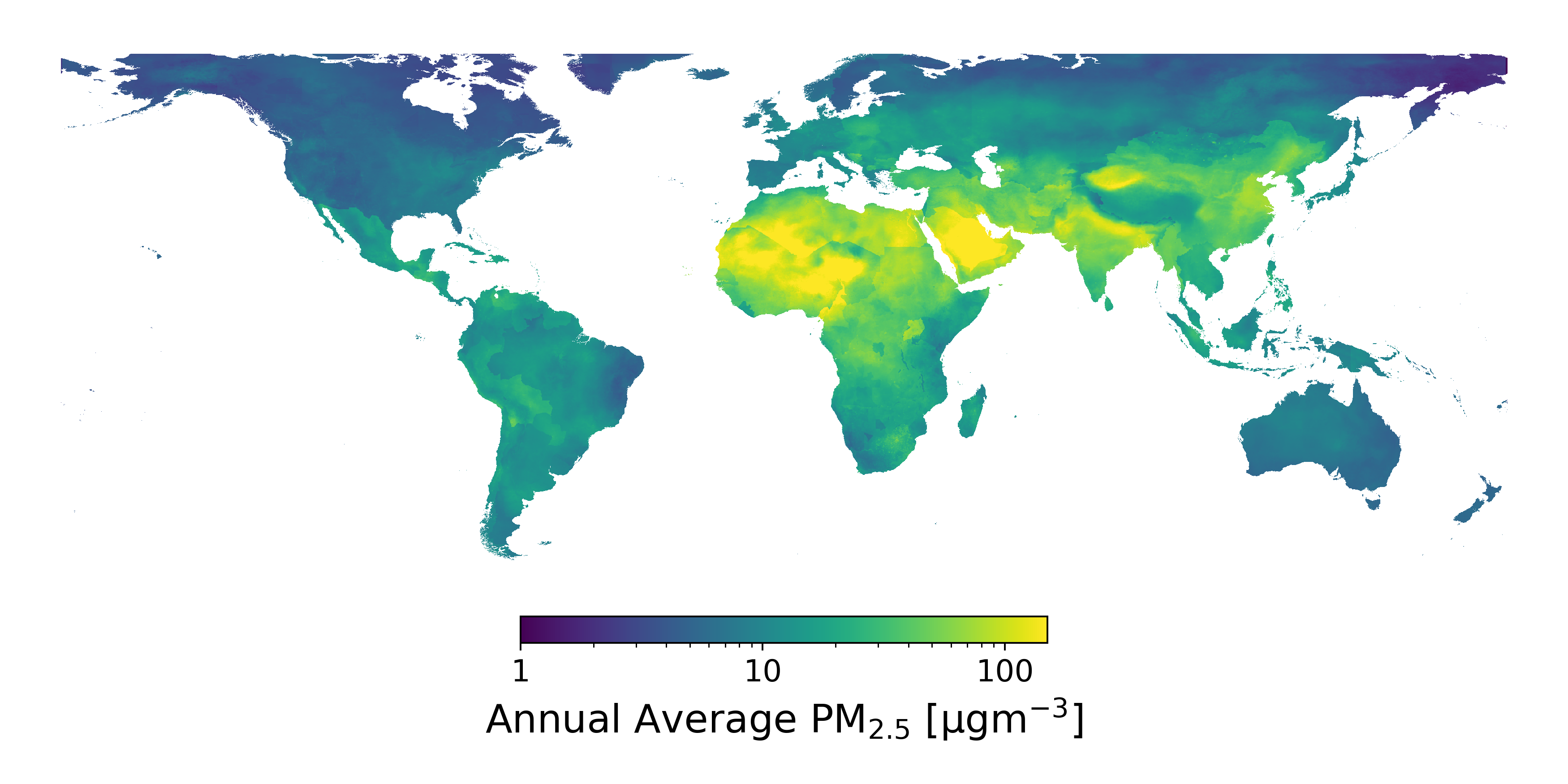 PM2.5 estimates from Shaddick, et al. ES&T (2018)
[Speaker Notes: Air pollution is spatially and temporally heterogeneous

Here, we show a global map, colored by the annual mean PM concentration

In the US, we’ve done a pretty good job at improving air quality, though much of the world still struggles

This is especially true in some of the world most dense population centers]
AMBIENT PM2.5 IS GLOBALLY HETEROGENEOUS
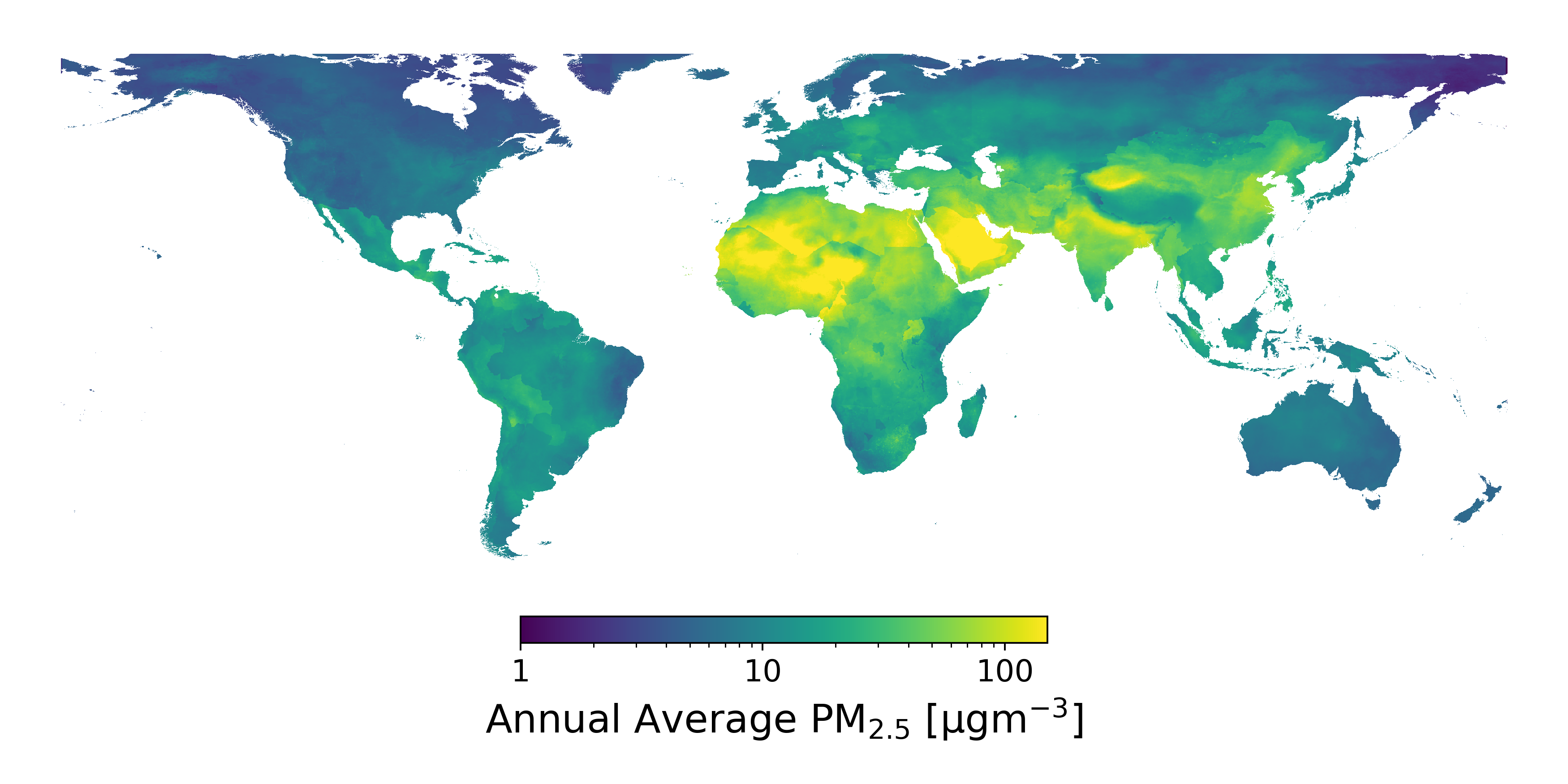 95% of global population
PM2.5 estimates from Shaddick, et al. ES&T (2018)
[Speaker Notes: In fact, something like 95% of the global population lives in conditions the WHO considers unhealthy, where the PM2.5 concentration exceeds 10 ugm3]
AMBIENT PM2.5 IS GLOBALLY HETEROGENEOUS
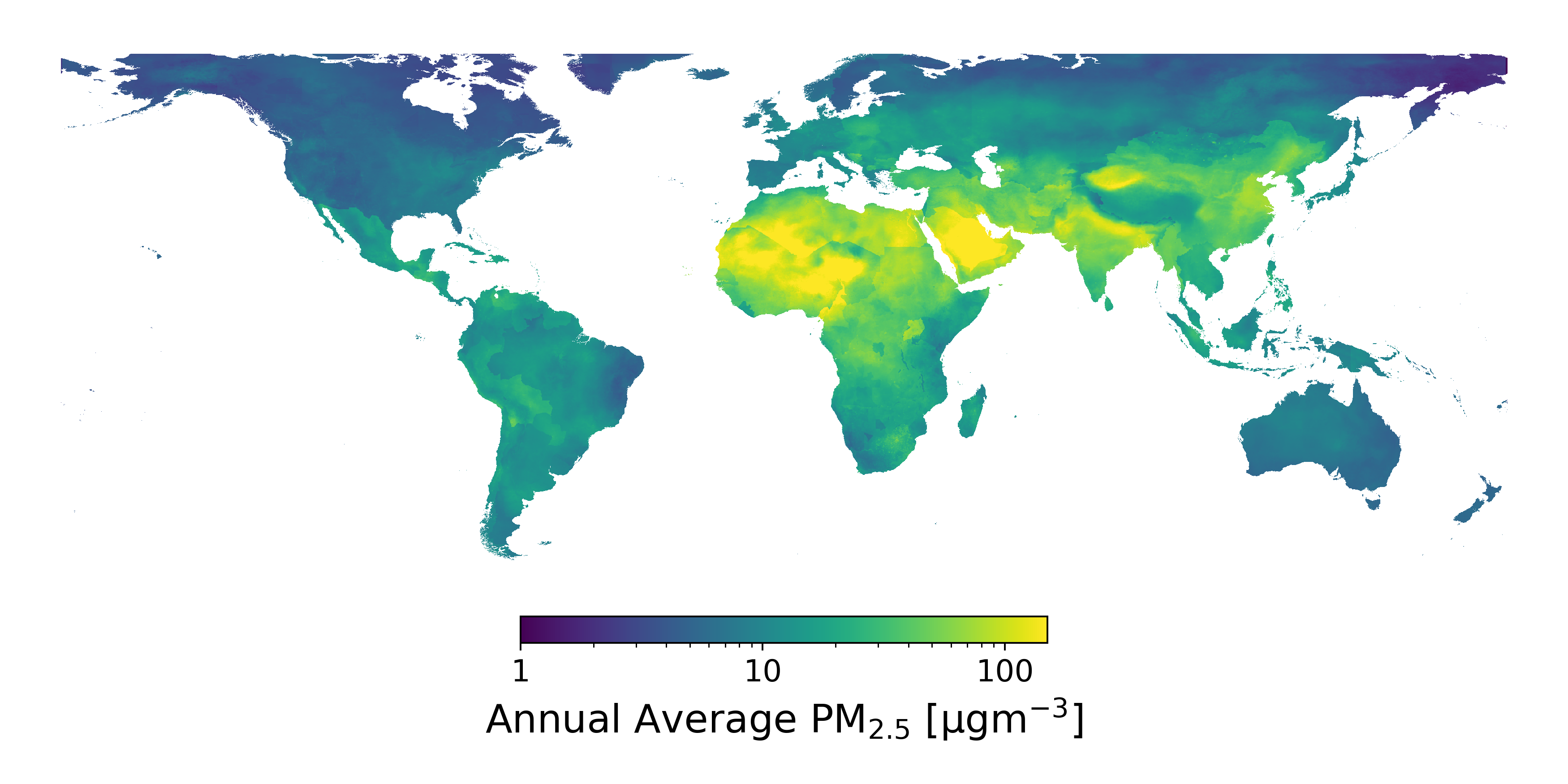 Global population-weighted PM2.5 concentrations have increased 18% since 2010.
PM2.5 estimates from Shaddick, et al. ES&T (2018)
[Speaker Notes: Unfortunately, the problem is getting worse

The population-weighted PM concentrations have increased nearly 20% over the past decade]
EXISTING MONITORING SOLUTIONS ARE EXPENSIVE AND SPARSE
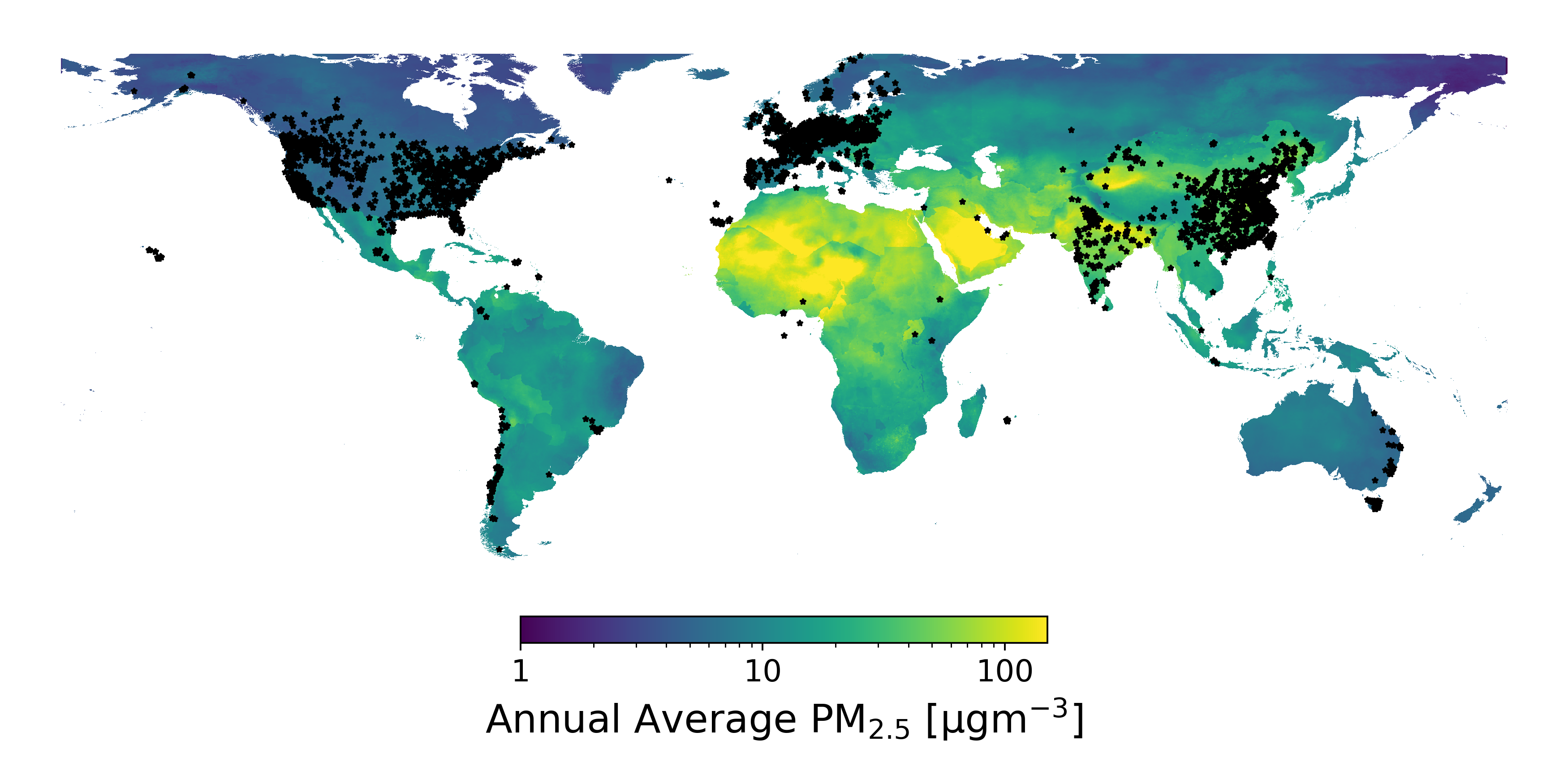 PM2.5 estimates from Shaddick, et al. ES&T (2018); Sensor locations from OpenAQ
[Speaker Notes: One of the reasons we have been able to largely mitigate air pollution in the US is due to strong regulation, backed by an extensive government-operated AQ measurement network

Here, I’ve added a point for every one of these stations for which data is publicly available

As you can see, we do a very good job making measurements in the US and western Europe where the air is relatively clean, and a very poor job making measurements in the areas that need it the most]
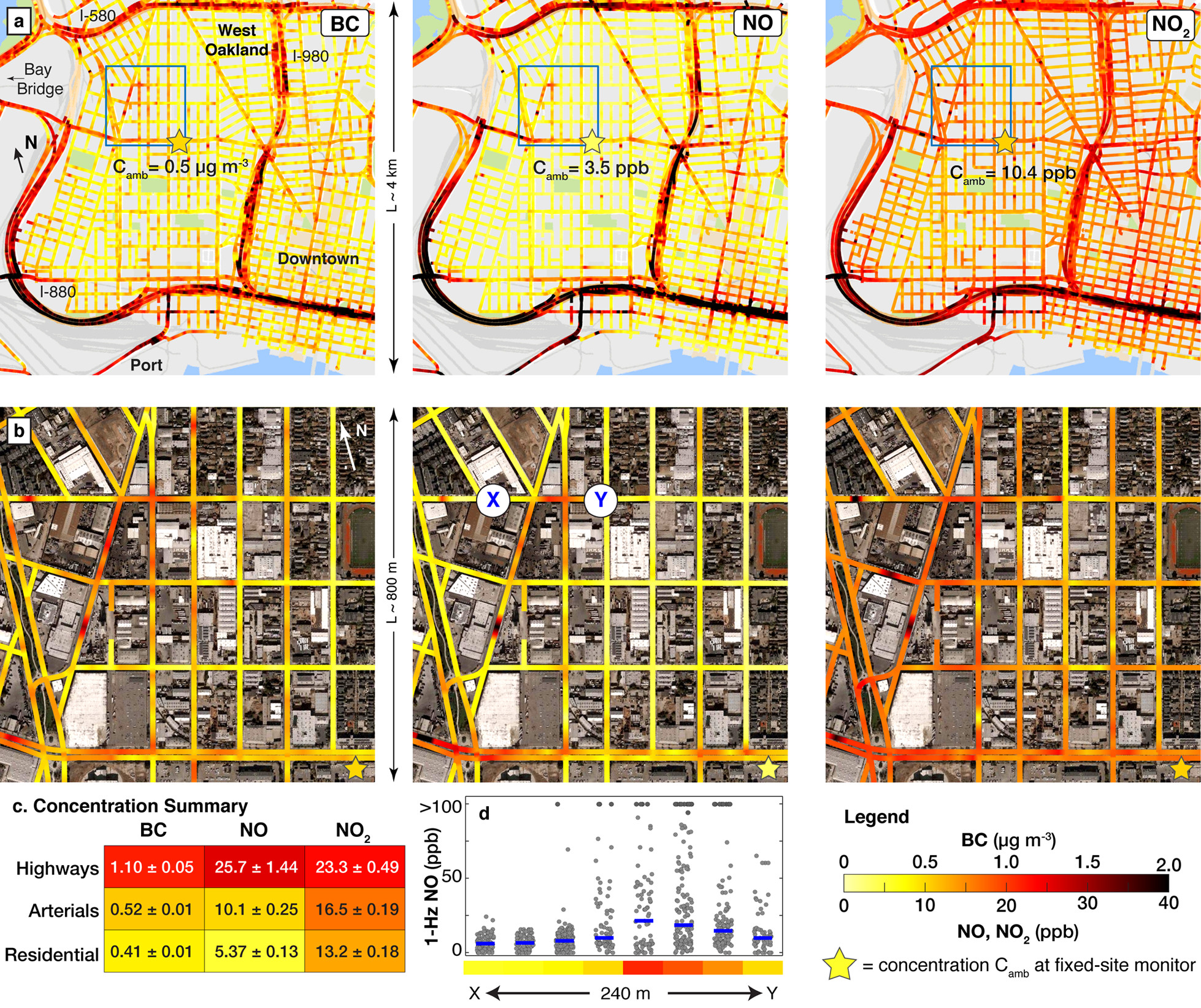 PORT OF OAKLAND
POLLUTION IMPACTS ARE HYPER-LOCAL
~4km
Air pollutants are highly heterogeneous in space
The spatial distribution is pollutant-specific
Camb ~10 ppb
NO figure from Apte et al, 2017
Figure from Apte, et al. ES&T (2017)
[Speaker Notes: Not only is air pollution spatially distributed on a global scale,  its highly variable on a hyper-local scale as well!

Here, we show the annual distribution of NO near the port of Oakland

Right here in the middle, we see the result for one of these government operated AQ stations and we can see that its not terribly representative of the areas just a few blocks away

Additionally, this same map for a different pollutant may look totally different

So, what do we do? How can we do a better job at understanding air pollution and fill in the measurement gaps both at this hyper-local as well as at the global scale?]
CURRENT LANDSCAPE OF AQ MONITORING
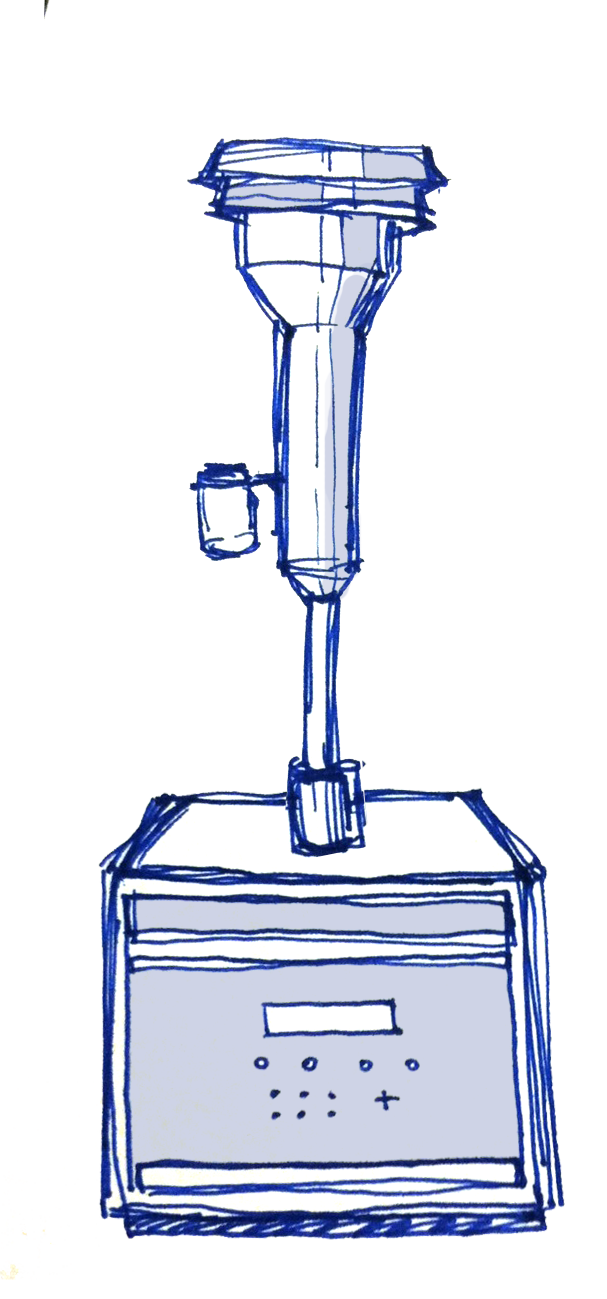 US EPA 
certified
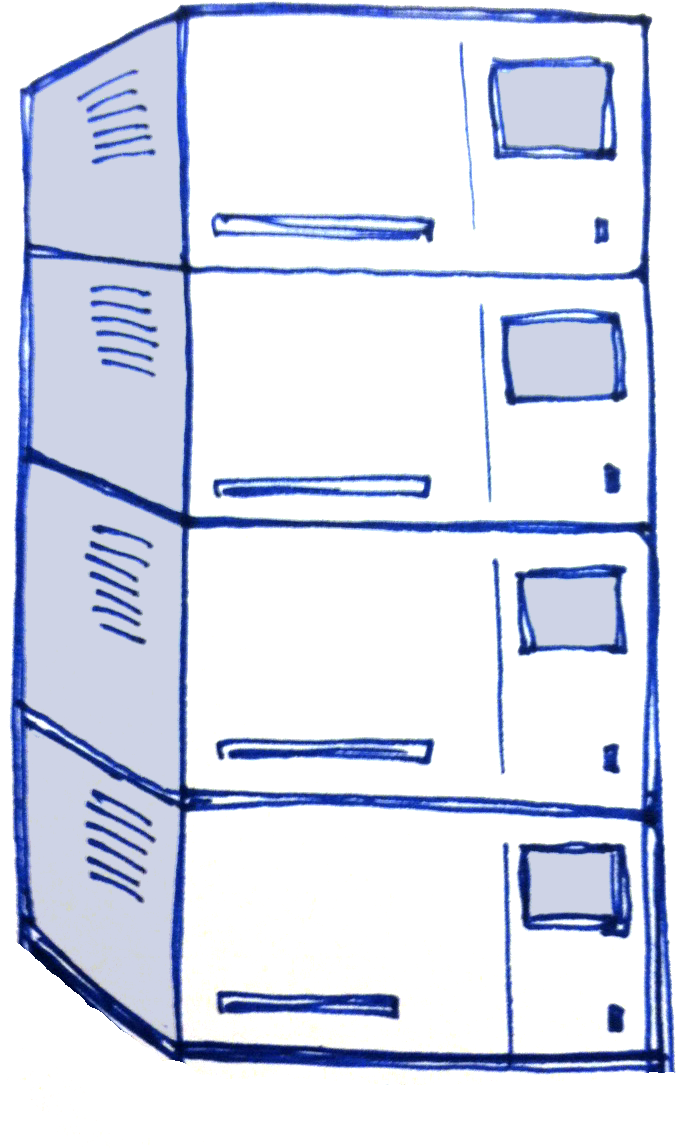 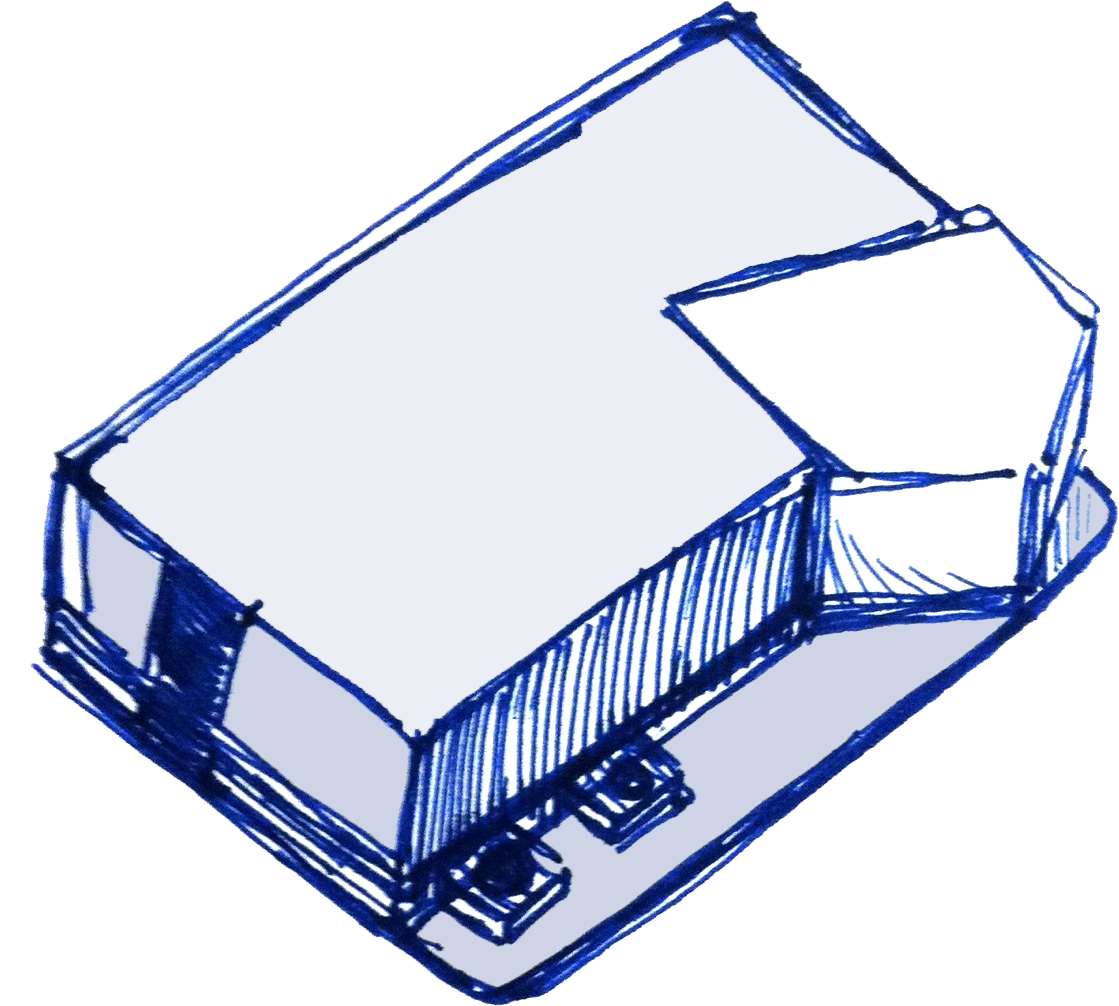 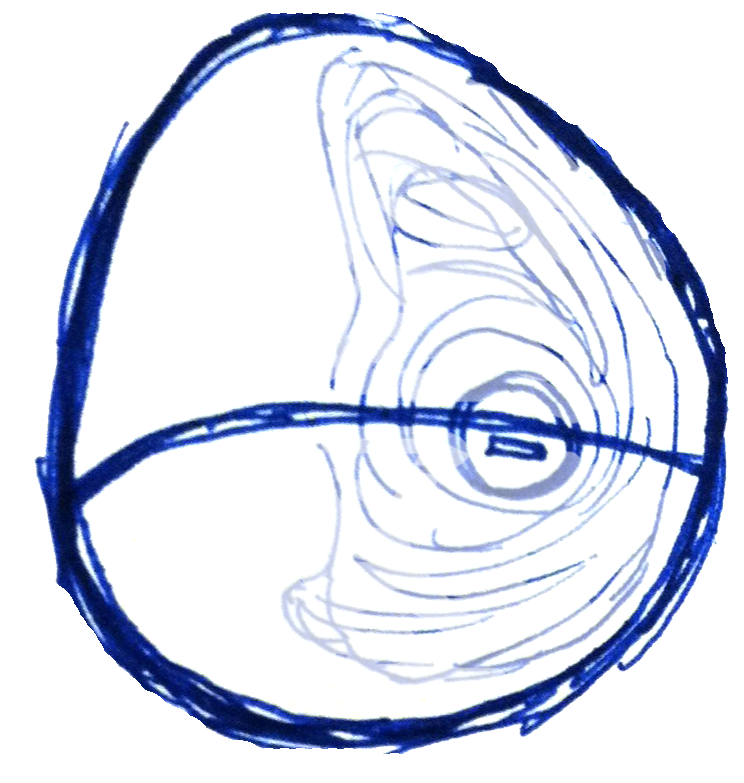 Consumer
Regulatory
$10k
$100k
$10
$1000
Less 
expensive
More 
expensive
50-100x
100-1000x
1-5x
Network
Size
Drawings by Jen Nguyen
[Speaker Notes: For the past several decades, AQ has been monitored using very accurate and reliable, but big expensive pieces of equipment. To set up and operate a single regulatory monitoring site, it will cost you about ¼ M in capital equipment plus another 100k/yr or so for labor and consumables

Over the past 5-10 years, consumer AQ sensors have really come into their own – mostly driven by the rise in cheap, accessible electronics and OEM sensors

Unfortunately, many of them are not much more than random number generators

For us, the quality of the data is absolutely paramount – we need to at least understand the error bar on the measurement in order for it to be useful]
“…data of poor or unknown quality is less useful than no data since it can lead to wrong decisions.”
EMILY SNYDER
The Changing Paradigm of Air Pollution Monitoring, ES&T, 2013
To ensure the data we collect is impactful, we must understand sensor strengths and limitations.
[Speaker Notes: - As Emily Snyder so nicely put in her paper a few years ago, [read quote]]
LOWER COST AQ SENSORS MAKE DISTRIBUTED MEASUREMENTS ECONOMICAL
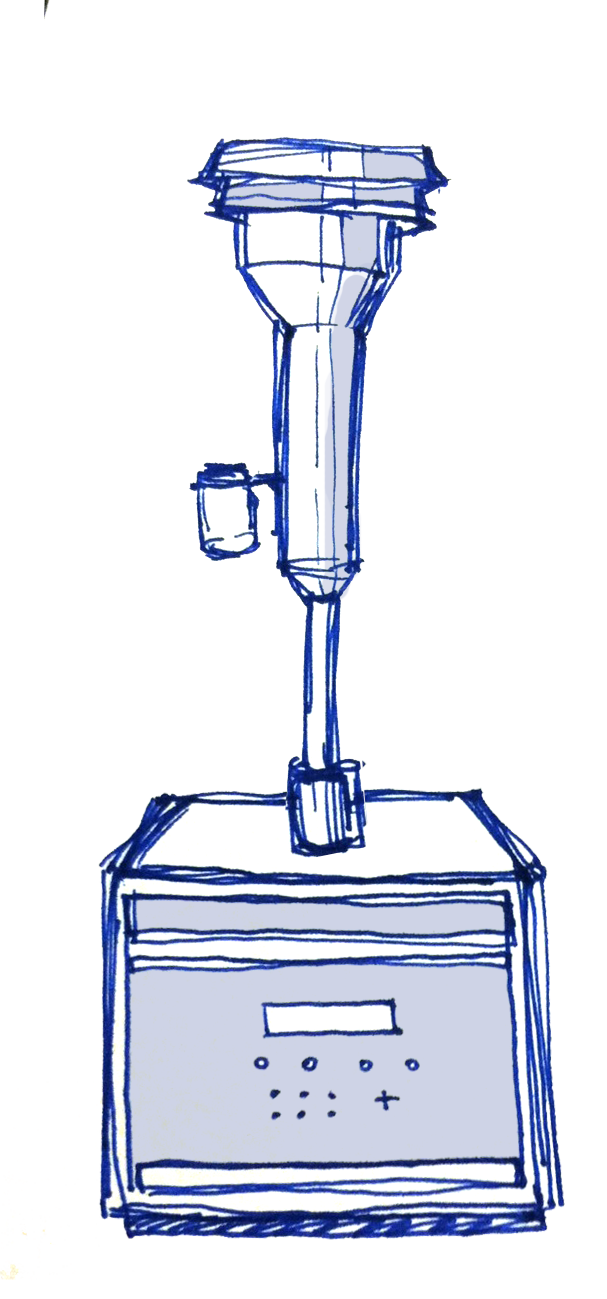 US EPA 
certified
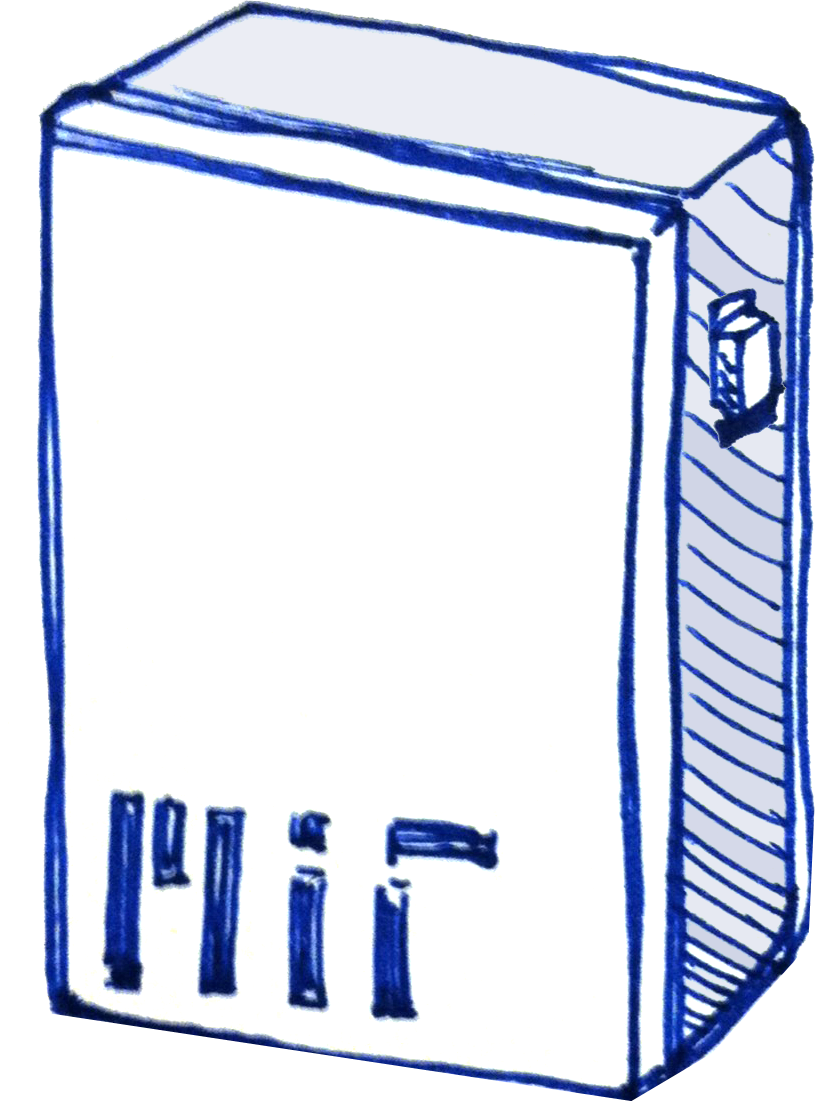 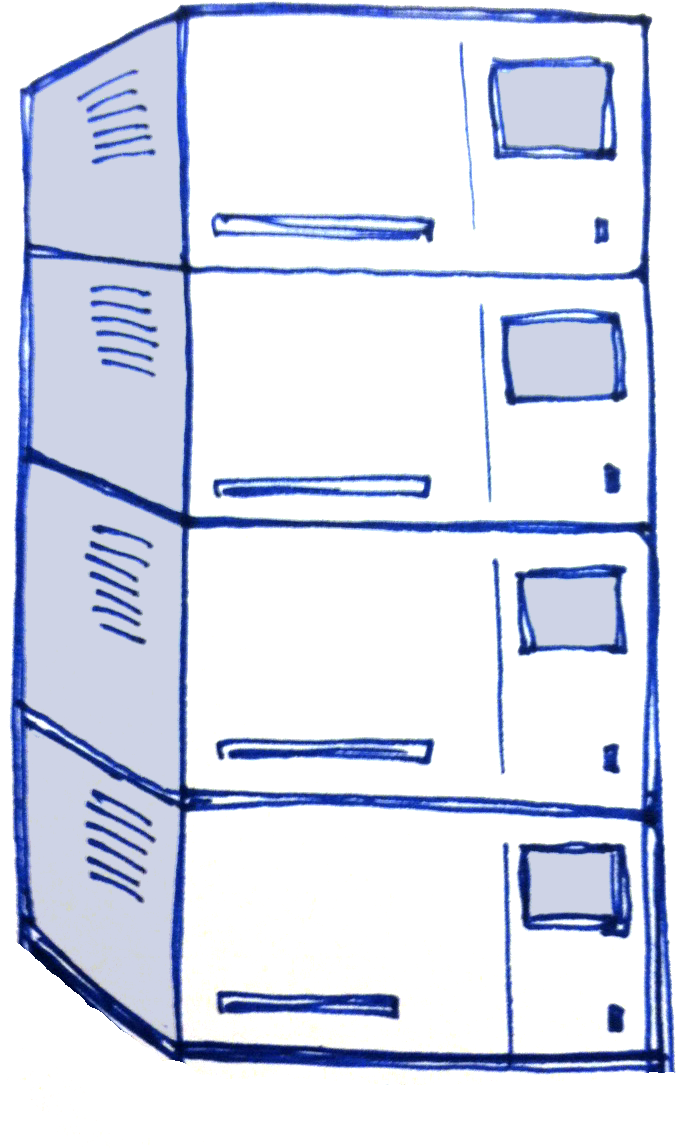 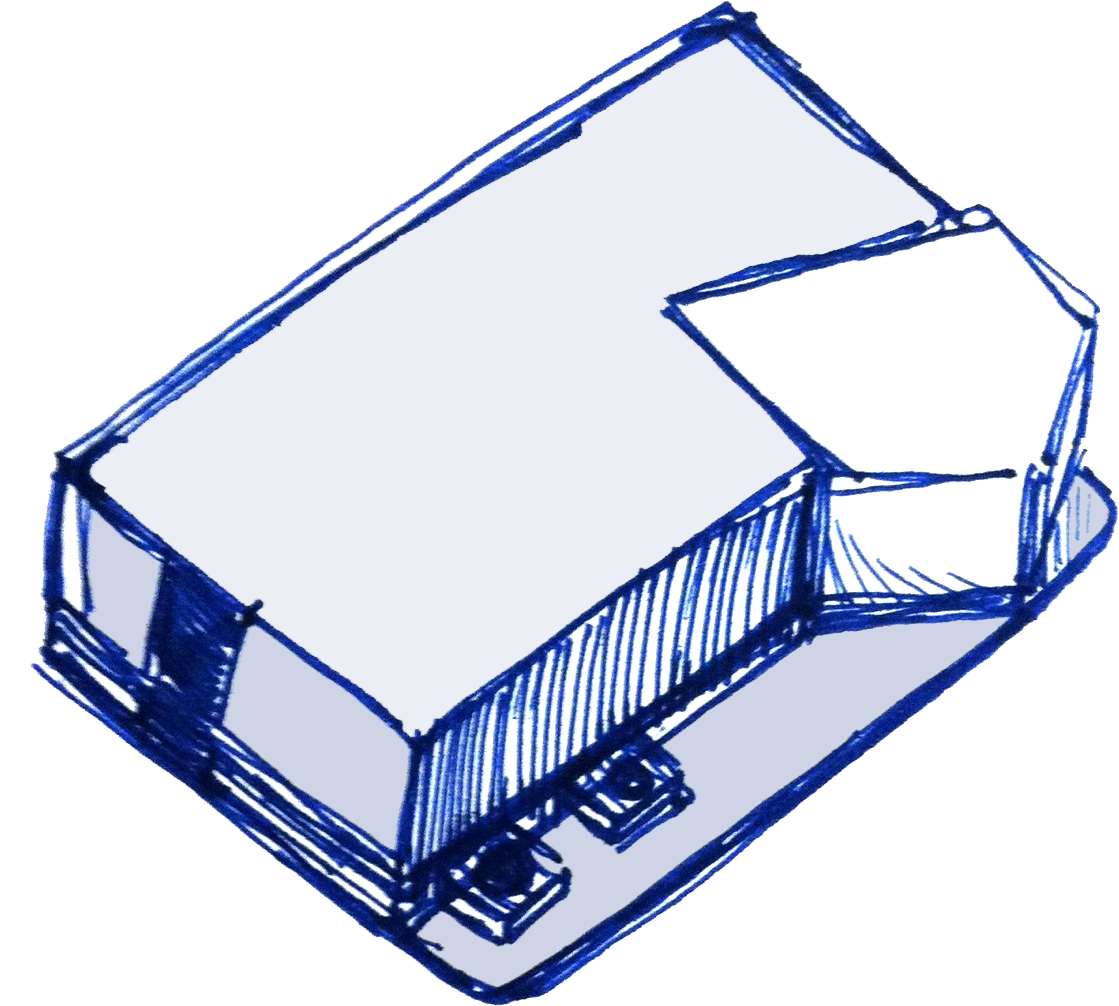 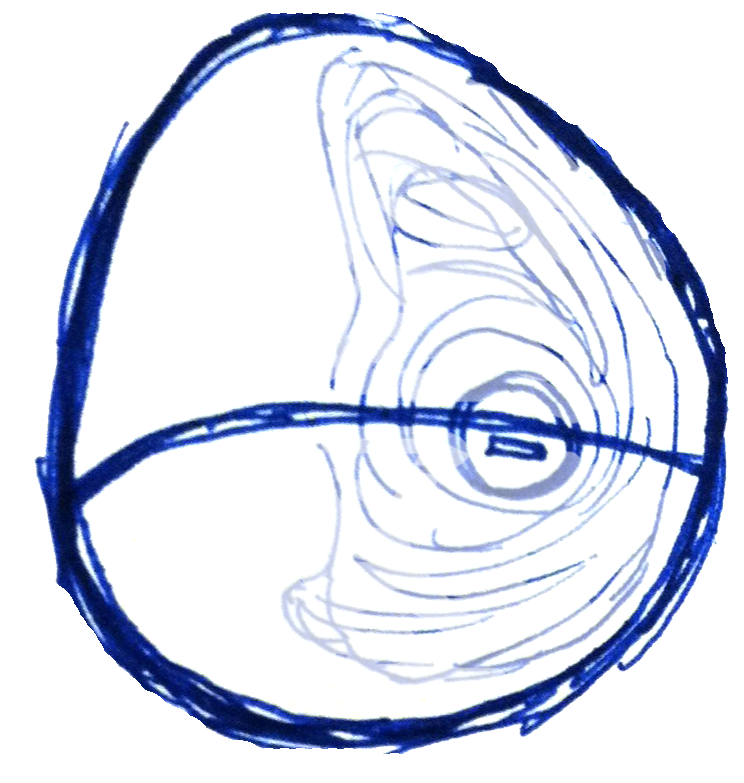 Consumer
Regulatory
$10k
$100k
$10
$1000
Less 
expensive
More 
expensive
50-100x
100-1000x
1-5x
Network
Size
10-100x capital cost reduction provides new opportunities
Drawings by Jen Nguyen
[Speaker Notes: To bridge the gap between the super cheap, consumer grade sensors and the very expensive but accurate regulatory sensors, a new middle ground has appeared

The goal is to build moderately cheap sensors – still 10-100x cheaper than regulatory monitors – that work good enough to be used for quantitative measurements of AQ]
Citizen science & community engagement
1
CURRENT AND POTENTIAL USES FOR LOW-COST AIR QUALITY SENSORS
Personal exposure assessment / epidemiology
2
3
Model and satellite data validation (i.e. ground-truth)
4
Understanding chemical composition and atmospheric chemistry
[Speaker Notes: So, who uses LCS and why? A vast majority of use cases at this point in time are really in the area of citizen science and community engagement, though they are beginning to be used quite a bit by folks doing personal exposure and human health assessments since they are so cheap, small, and user very little power. They’re also being used to build large, gridded networks which can be used for general AQ monitoring, fence-line monitoring, and hot spot detection.

Some folks on the academic side of things are beginning to use them to do things like constraining AOD/PM2.5 relationships, validating satellite measurements, and better constraining model outputs.

But one potential application that so far has gotten very little attention is the use of low cost sensors to learn about atmospheric chemistry - sources, transformations, and so forth, and that’s going to be the focus of our work here throughout the rest of the talk]
OVERVIEW OF AIR QUALITY IN DELHI, INDIA
Annual mean PM2.5 ~ 140 µgm-3
Hot summers with cool, wet winters
Life expectancy impact ~1.5 years across India[1]
Unfavorable meteorology with shallow mixing heights (esp. winters)
Population ~ 26M
Figure adapted from Gani, et al. ACP (2018); [1]Apte, et al. ES&T (2018)
[Speaker Notes: Delhi is the worlds most polluted megacity

The population is near 26M people and it experiences poor AQ year round, though as seen in this figure on the left, cooler months are particularly bad with PM1 loadings exceeding 200 ugm3!

The result is that across the country, people lose on average 1.5 years of life due to bad AQ]
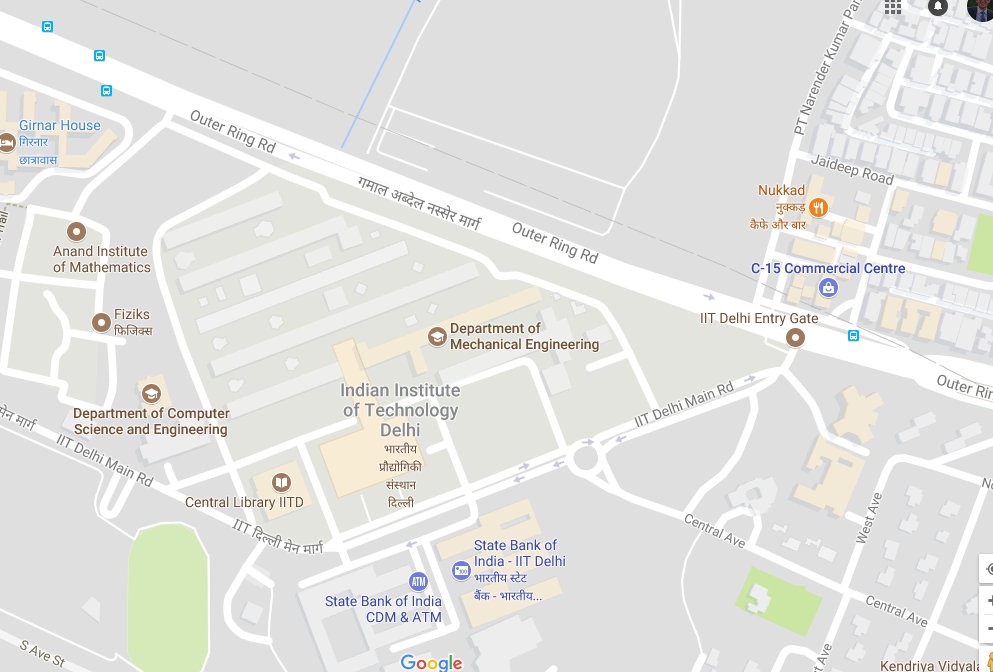 IIT-Delhi Campus
Not pictured (just outside window)
 4 MIT MPAQS
O3, NO2, CO, SO2, PM (0.38-17.5μm)
ACSM (NR-PM1)
SMPS (PSD, <= 560 nm)
Aethalometer (BC)
Inlet height ~ 20m
150m from major road
Photo provided by Shahzad Gani
[Speaker Notes: We were fortunate to work with a Texas-based group that had a nice lab setup at IIT-Delhi

The suite of instruments at our disposal include an Aethalometer for measuring BC, an SMPS for counting and sizing particles, and an ACSM for measuring the particle composition

These instruments represent truth as far as we’re concerned

Just outside the window were four of our multi-pollutant LCS that we will take a look at in a second (NEXT)

This site is located on the campus of IIT-Delhi, situated in South Delhi about 150m from a major arterial roadway]
Multi-Pollutant Air Quality Sensor (MPAQS)
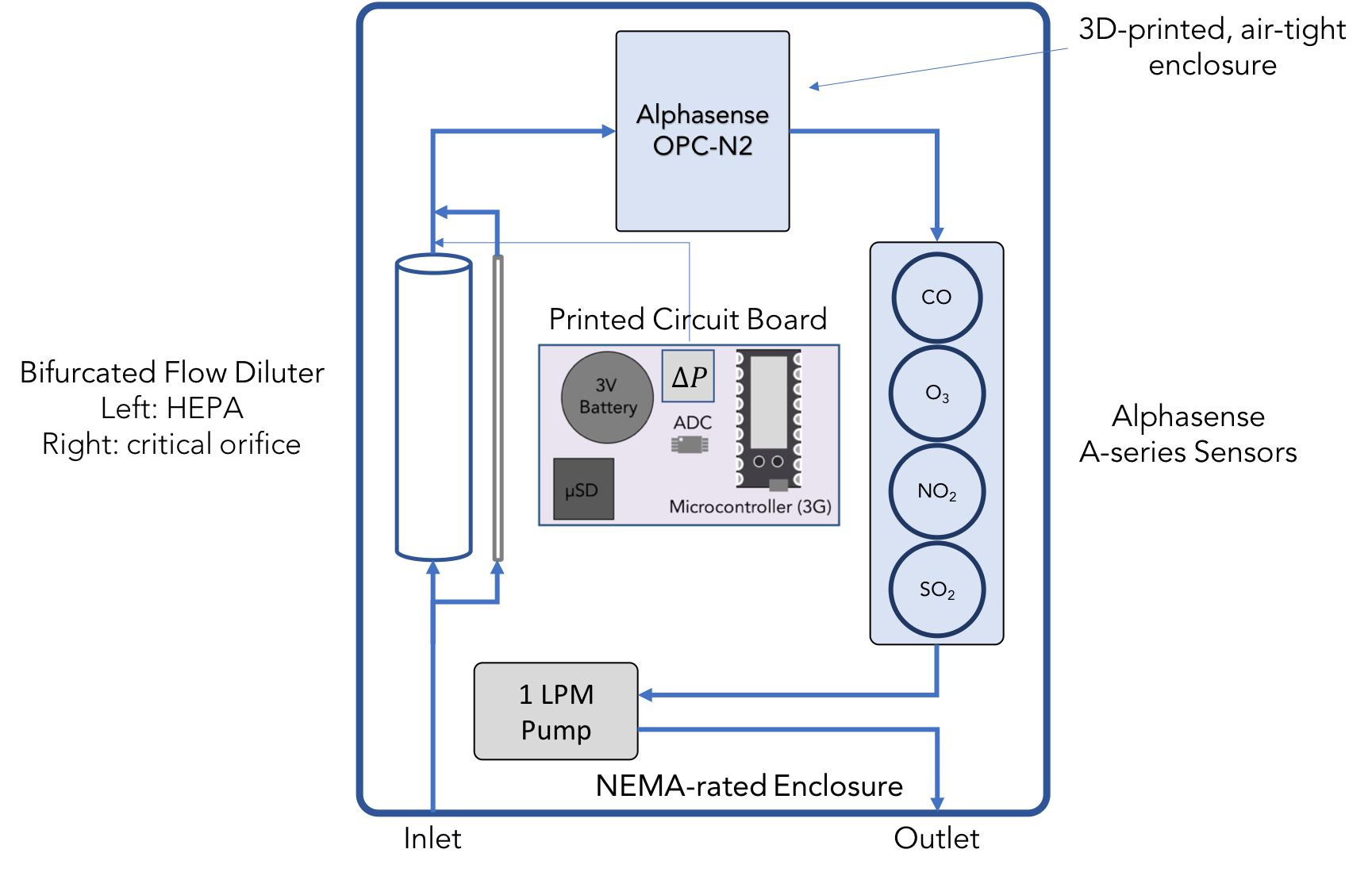 Counts and sizes particles using a modified Alphasense OPC-N2 (380-17,500 nm, 658 nm laser)
Measures CO, NO, SO2, O3 using Alphasense A-series EC sensors
Data is stored locally on a µSD card (1 Hz) and pushed to a remote server every minute
Material Cost (BOM) ~ $1250
Hagan, et al. ES&T Letters (2019)
[Speaker Notes: The sensor we used to make measurements is very similar to the one we used in Boston

The key difference between the two is that this version includes a bifurcated flow diluter to eliminate 90% of the incoming particles so that our instrument actually lasts longer than a few weeks

Each sensor measures SO2, CO, NO2, and O3 as well as particles using a LC OPC]
DELHI SUPERSITE
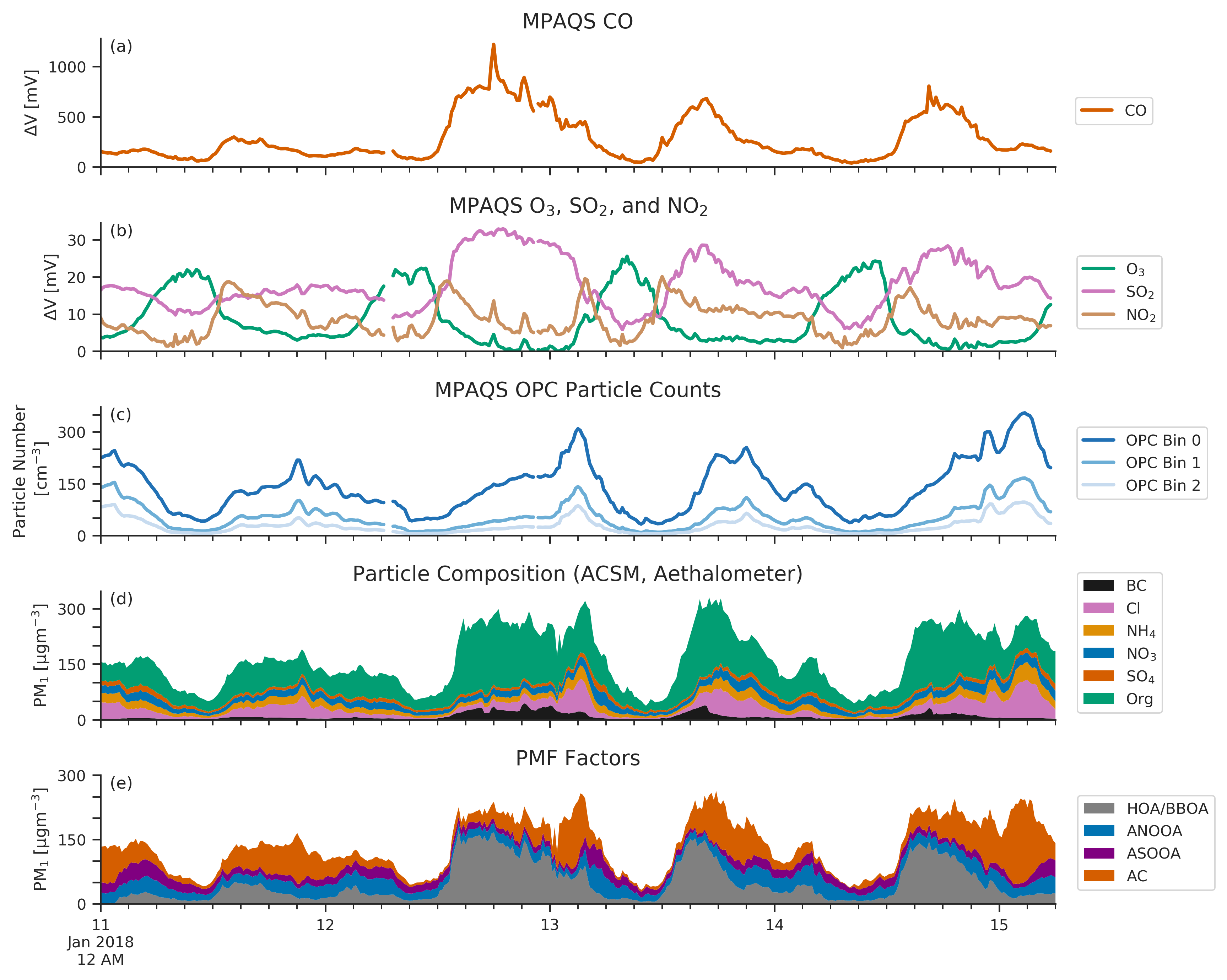 EVALUATION PERIOD
We want to find like signals – are there pollutants that appear together over and over?
PM1 = 142 ± 73 µgm-3
January 10th – February 16th, 2018
Source Apportionment Analysis
By UT Austin
Hagan, et al. ES&T Letters (2019)
[Speaker Notes: Today we’re going to talk about a 6-week chunk of data taken last year – a few days of which is shown here on the right

The top two rows show the gas-phase data from the EC sensors and the 3rd row shows the OPC data, broken down by bin

Down below, we show the data from the reference kit, including the chemical composition and also the results of a factor analysis done using this chemical composition data

We see a few periods of elevated CO and SO2 data that appear to align with these green parts down below corresponding to the organic fraction of the PM1

Notice the OPC bins don’t necessarily line up with the total PM1 mass, but look like they correlate better with these pink and orange lines (NEXT)

Our goal is to search through this data and find signals that tend to appear in groups, indicating that they may be coming from the same place]
NON-NEGATIVE MATRIX FACTORIZATION (NMF) AS A TOOL FOR EXTRACTING SOURCE INFORMATION
NMF is an unsupervised learning technique that groups together like signals by covariance to provide physically interpretable factors.
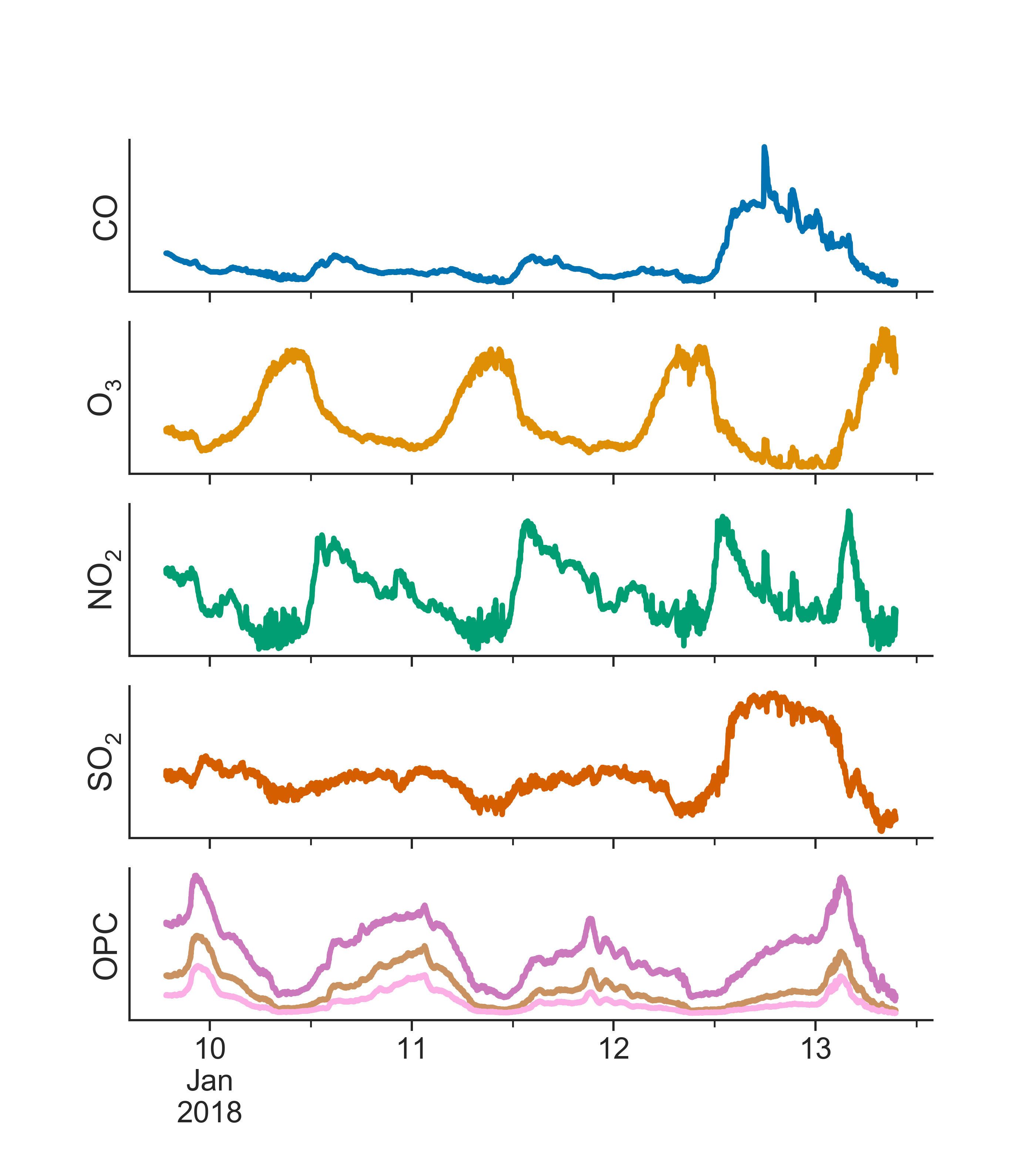 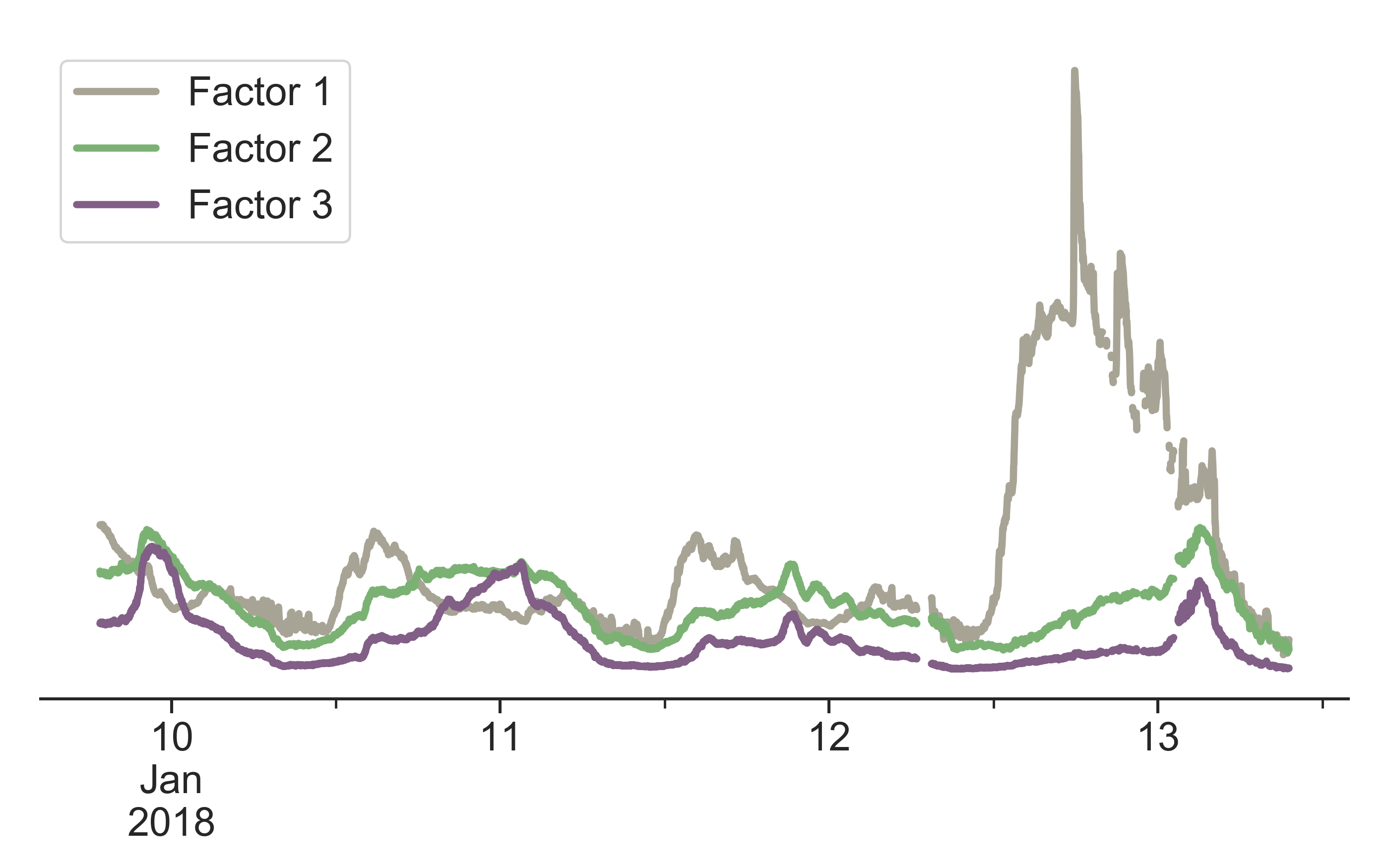 NMF
[Speaker Notes: To do that, we use an algorithm called NMF, which is an unsupervised learning technique that groups together like signals by covariance

It’s somewhat similar to principal component analysis, with the requirement that all components must be >= 0 (NEXT)

Basically, we use both the gases and particles as inputs and use NMF to reduce the dataset into a set number of factors with fixed composition (NEXT)

Each factor is shown as a timeseries that represents that fixed ratio of the input pollutants]
DETERMINING THE OPTIMAL RANK FOR FACTOR ANALYSIS METHODS VIA CROSS-VALIDATION
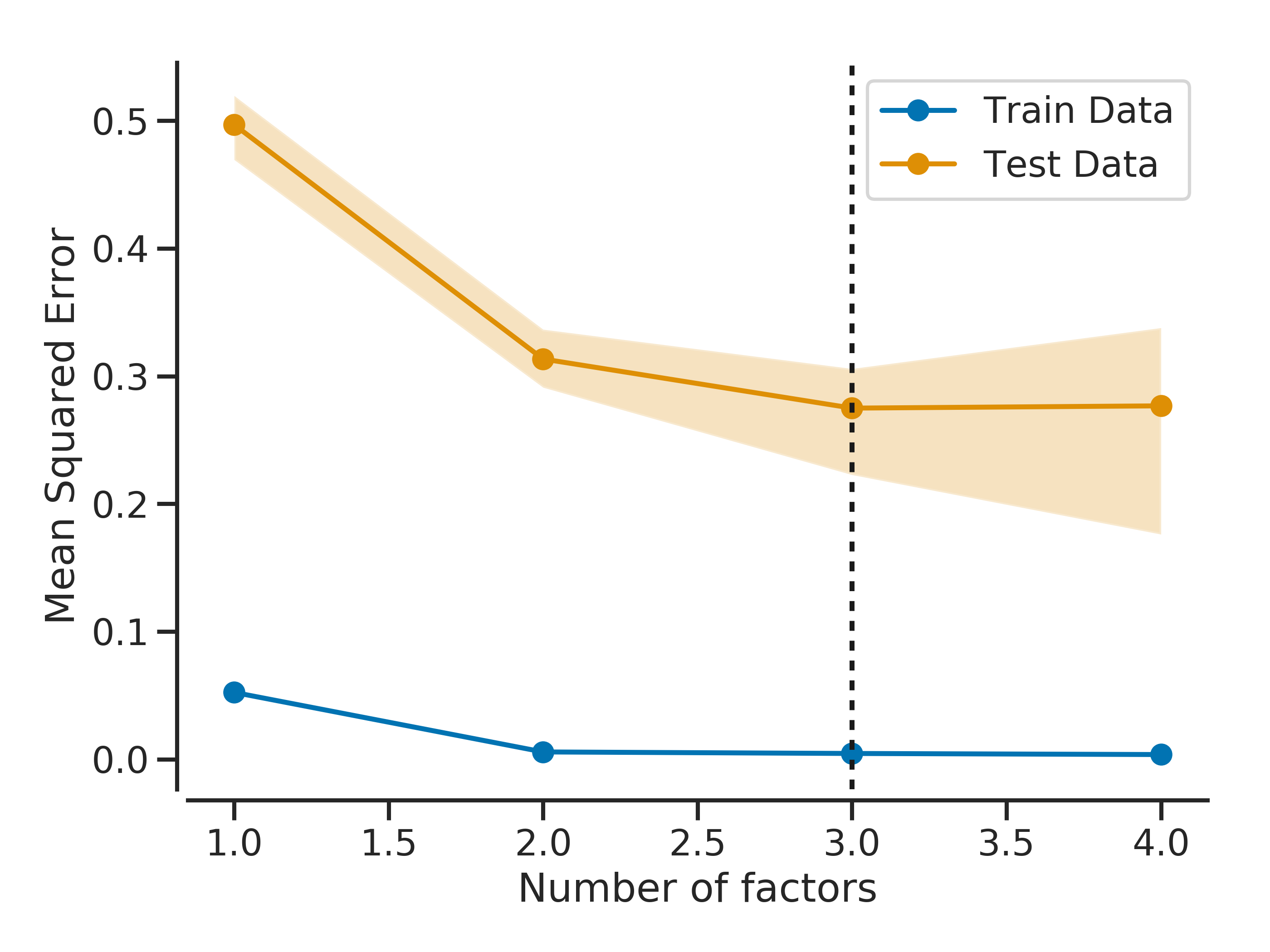 We use a speckled hold-out pattern to create test and training data sets
Training
Test
3-FACTOR NMF SOLUTION: FACTOR CONTRIBUTION
~95% of the CO signal 
ends up in Factor 1
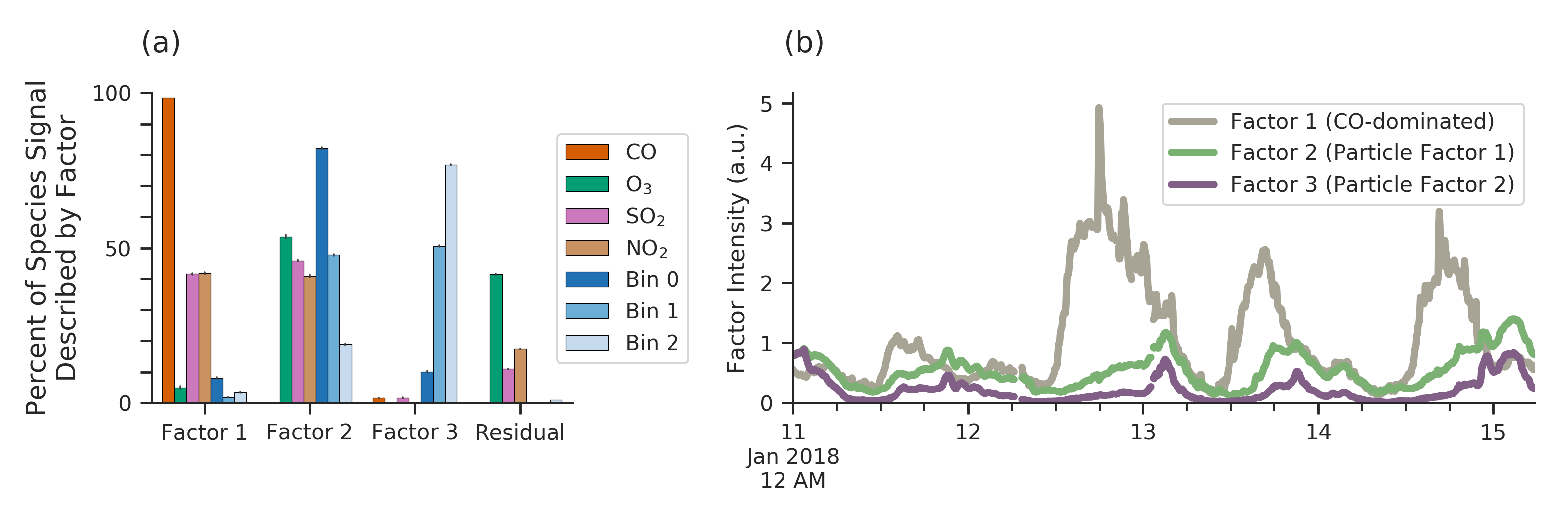 Factor 1 is dominated by CO with small contributions from Bin 0, SO2, and NO2
Factor 2 is mostly associated with OPC Bin2 0-2, O3, and SO2
Factor 3 is associated with the larger OPC bins (2, 1, 0 in order)
CO
dominated
Particle Factor 2
Particle Factor 1
Hagan, et al. ES&T Letters (2019)
[Speaker Notes: Here, we show the composition for each of the three factors we found (NEXT)

We see that nearly the entire CO signal, along with about 1/2 of the SO2 and NO2 end up in a single factor, with very little contribution from particles (NEXT)

We see this second factor is composed of the smaller particle bins as well as some gas-phase contribution (NEXT)

We see the third factor is just the larger particles

It appears this first factor is likely indicative of combustion and the reason we don’t see particles is not because they don’t exist, but because they’re too small Likewise, it appears the two particle factors are likely non-combustion particles, possibly secondary organic aerosol or more regional, larger particles that don’t necessarily have an associated gas signature

While its great that we can hypothesize these sources using just our LCS, we did have about $1/2M worth of equipment sitting in the lab, so we might as well double check]
CORRELATION OF NMF FACTORS (LCS) TIME SERIES AGREE WELL WITH THE REFERENCE INSTRUMENTS
r2
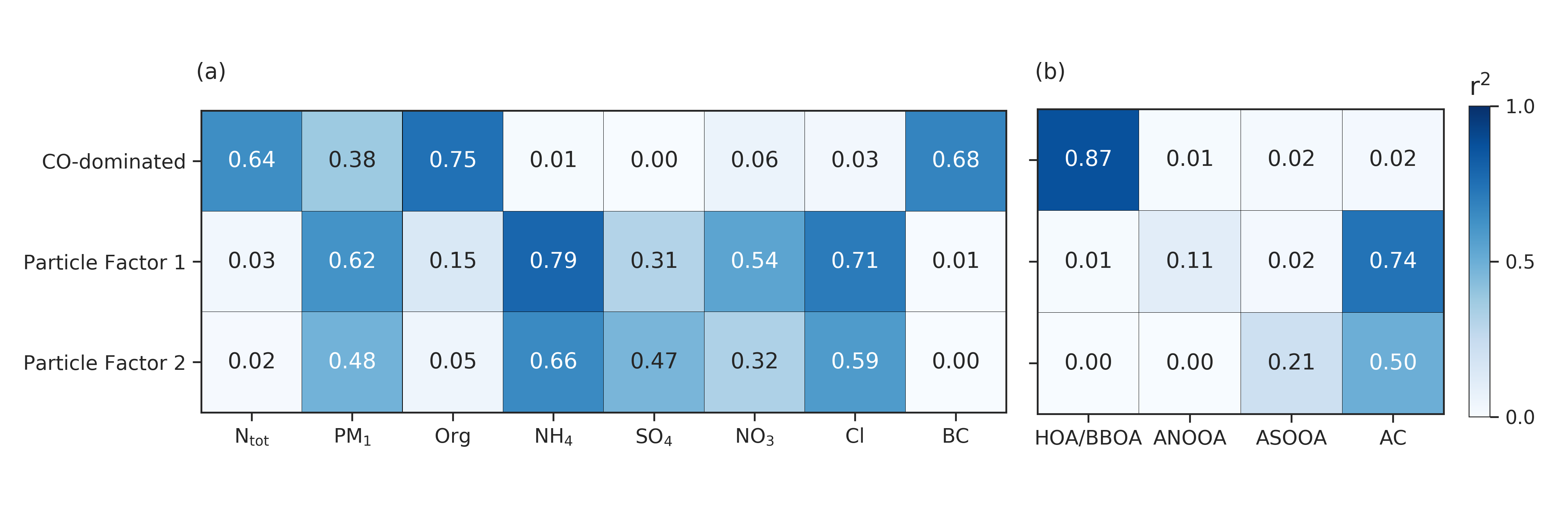 MPAQS (LCS) NMF Factors
SMPS
ACSM
Aeth
Hagan, et al. ES&T Letters (2019)
[Speaker Notes: Here, we correlate the factors we got via the factor analysis of our LCS data (shown on the y axis) with key aerosol parameters from the research-grade instruments including the physical properties (number and mass), as well as the composition (shown on the x axis) grouped by the instrument the data came from.

The colors and numbers in each of these boxes is indicative of the correlation coefficient between the two results. A few things really stand out: 

Our CO-dominated factor correlates strongly with the total number of particles as well as the org and BC fractions of PM1, all of which we associate with combustion

Factors 2/3 notably don’t correlate with these parameters but do correlate well with secondary inorganic species (ammonium, sulfate, nitrate, and chloride) which we would expect to appear in the accumulation mode which our particle counter is able to see

Due to the limits of our OPC, we cannot see particles below 380 nm – which means we’re missing most of the combustion-related particles]
CORRELATION OF NMF FACTORS (LCS) TIME SERIES AGREE WELL WITH THE REFERENCE INSTRUMENTS
R2
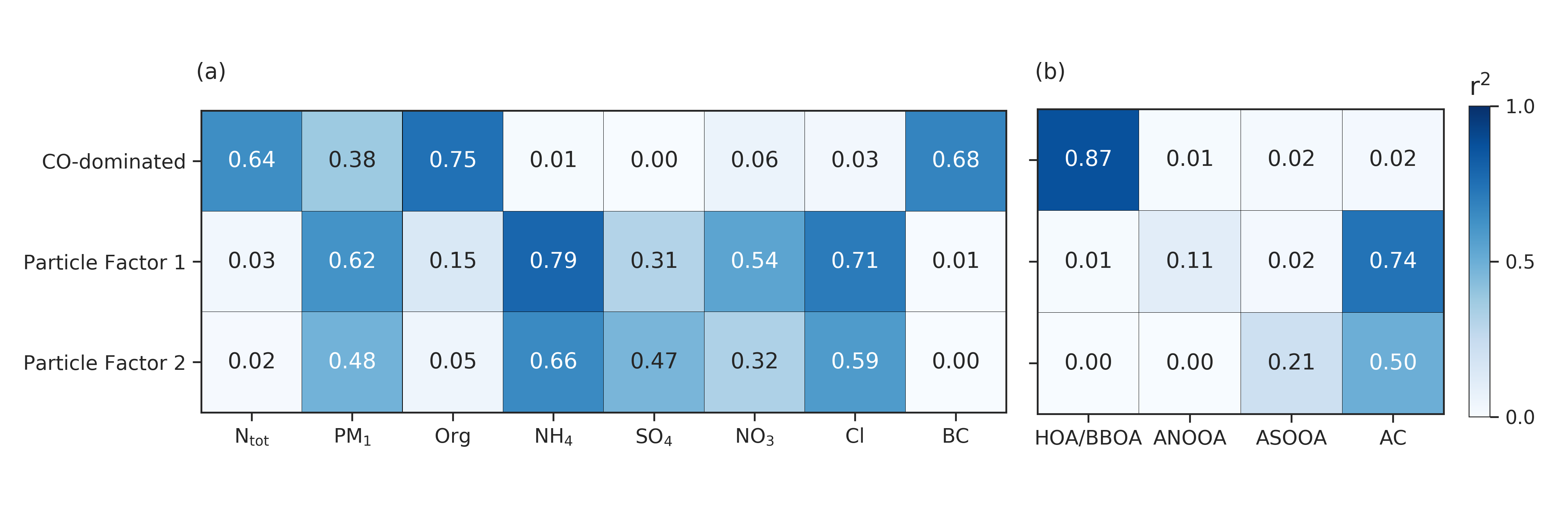 CO-dominated
Particle 
Factor 1
Low Cost Sensors
Factor 1 is correlated with primary OA (even more so than total OA)
Factors 2&3 capture secondary aerosols – SOA is very weakly correlated
Particle 
Factor 2
We are able to (roughly) separate primary versus secondary aerosol using NMF with LCS
HOA/BBOA
ANOOA
ASOOA
AC
Reference Instruments
Hagan, et al. ES&T Letters (2019)
[Speaker Notes: When we compare our results, shown here on the y axis to those obtained using a much more established technique and equipment, shown on the x axis, we see promising results

Each of these boxes is colored by the correlation coefficient, which is also what the white number in each box is (NEXT)

Our CO/combustion factor agrees quite well with the Hydrocarbon and Biomass burning factor from the reference instruments (NEXT)

2nd and 3rd factors correlate well with Ammonium Chloride and secondary components

We can’t say for sure what the source of the 2nd and 3rd factors are, but they are statistically different and an area to keep researching (NEXT)

What this all shows, is that we can, at least roughly, separate primary from secondary sources of PM pollution using just the LCS despite being unable to see the smallest particles]
CONCLUSIONS- INFERRING AEROSOL TYPES AND SOURCES 
USING LOW-COST SENSORS
[Speaker Notes: 4 lines]